НАЦИОНАЛЬНЫЙ ИНСТИТУТ ГАРМОНИЧНОГО РАЗВИТИЯ ЧЕЛОВЕКА
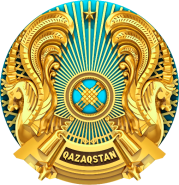 Центр
 педагогической поддержки родителей
Алматы 2023 год
АКТУАЛЬНОСТЬ РАЗРАБОТКИ
ТЕКУЩАЯ СИТУАЦИЯ
Тенденция увеличения женских монородительских семей:
ПРОБЛЕМЫ 
КАЗАХСТАНСКОЙ СЕМЬИ

■ Снижение ценности института семьи
■ Неосознанный подход 
к планированию семьи 
и родительству
■ Нарушение детско-родительских отношений
■ Утрата связи с национальной культурой
■ Девиантное родительство (малообразованность, алкоголизм, наркомания и др.)
Значительное  количество разводов относительно заключенных браков:
2022г. – 48 239 разводов / 140 256 заключенных браков (34,4%)
По данным БНС АСПР РК
2009г. – 15,1% семей, состоящих из матери с детьми
2021г. – 19,5% семей, состоящих из матери с детьми
По данным БНС АСПР РК
Снижение количества зарегистрированных браков:
Снижение уровня ценностей, воспитываемых в детях:
2021г., 9 месяцев – 105,3 тыс.  
2022г., 9 месяцев – 98,3 тыс.
По данным БНС АСПР РК, Ranking.kz
Трудолюбие: 
2020г. - 64,1%, 2021г. - 61,0%, 2022г. - 33,8% 
Уважение к старшим:
2020г. - 54,9%,  2021г. - 61,3%,  2022г. - 25,3%
Любовь к Родине:
2020 г. - 16,4%,  2021г. - 16,5%,  2022г. - 7,1% 
Справедливость: 
2020г. - 16,2%, 2021г. - 25,9%, 2022г. - 7,1%
Низкая вовлеченность родителей в воспитание и образование ребенка:
42% родителей не посещают школы вообще 
30% крайне редко или не интересуются
Утеря эмоционально-психологической близости в семье:
Недостаточная вовлеченность отцов в процесс воспитания, недостаток отцовского внимания к детям:
Любовь – 39,5% 
доверие, сходство во взглядах, взаимопонимание – 25,4%
РЕШЕНИЕ

Системное психолого-педагогическое просвещение родителей
Увеличение фактов семейно-бытового насилия:
Досуг ребенка совместно только с отцом – в 3,4% семьях
2021г. –  61 464 зарегистрированных случая
2022г., 9 месяцев – более 100 000 зарегистрированных случая 
По данным  factcheck.kz
2
Источники статистических данных:
1Аналитический отчет «Родители Казахстана: роль в образовании и воспитании детей в постпандемию»: Ирсалиев С.А., Камзолдаев М.Б., Абуов Б.Б., Ахметжанова А.А., Сыздыкбаева Р.С. – г. Нур-Султан: Общественное объединение «Центр анализа и стратегии «Белес», 2022. – 251 с
2Национальный доклад «Казахстанские семьи-2022»
3Социологическое исследование КИОР
ЦЕНТР  ПЕДАГОГИЧЕСКОЙ ПОДДЕРЖКИ РОДИТЕЛЕЙ
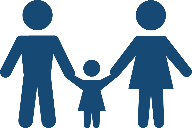 ЦЕЛЬ: усиление взаимодействия школы с родителями по вопросу обучения и воспитания детей, а также развития позитивной культуры у родителей
ЗАДАЧИ:
организация системной педагогической поддержки родителей для развития педагогической культуры, психолого-педагогических и социальных компетенций родителей для обеспечения благополучия детей
объединение  усилий социальных партнеров в развитии культуры позитивного родительства.
повышение ответственности родителей за воспитание и развитие детей
укрепление взаимодействия между организацией среднего образования и семьей в воспитании и развитии детей
широкое социальное партнерство, привлечение квалифицированных экспертов и ресурсных организаций
гуманистическая направленность процесса
использование достижений современной науки
и практики
ПРИНЦИПЫ РЕАЛИЗАЦИИ:
опора на национальную культуру, ценности и традиции
дифференциация и индивидуализация просвещения родителей
СОДЕРЖАНИЕ ЗАНЯТИЙ ДЛЯ РОДИТЕЛЕЙ УЧАЩИХСЯ 1- 4 КЛАССОВ
СОДЕРЖАНИЕ ЗАНЯТИЙ ДЛЯ РОДИТЕЛЕЙ УЧАЩИХСЯ 10-11 КЛАССОВ
СОДЕРЖАНИЕ ЗАНЯТИЙ ДЛЯ РОДИТЕЛЕЙ УЧАЩИХСЯ 5-9 КЛАССОВ
4
Рефлексия: незаконченные предложения, древо целей и др.
Практическая деятельность: тренинги, хакатон, ворк-шопы, кейс-стади, упражнения, деловые игры, ролевые игры, мини-дискуссии и др.
Эмоциональный настрой, введение в тему занятия: activity (игры, разминки)
Информационный блок: мозговой штурм, эксперименты, блиц-опросы, сторителлинг, видеоматериалы
Особенности процесса  взаимодействия с родителями на занятиях ЦППР
РОДИТЕЛИ
РОДИТЕЛИ
РОДИТЕЛИ
РОДИТЕЛИ
высказывают свою позицию, предлагают решение, исполняют роли, делятся собственным опытом, учатся друг у друга, разрабатывают мини-проекты,   алгоритмы, выполняют творческие задания
делятся размышлениями о своих открытиях, оценивают результативность своего участия, определяют точки роста
размышляют,   обсуждают, анализируют,  делают выводы, пользуются QR-кодами и  ссылками  на  литературу
осмысливают тему занятия: участвуют в играх, тестах, отвечают на вопросы
РЕЗУЛЬТАТ
РЕЗУЛЬТАТ
РЕЗУЛЬТАТ
РЕЗУЛЬТАТ
Устанавливаются доверительные отношения, обеспечивается вовлеченность в процесс просвещения
Понимают актуальность поставленных проблем, углубляют представление о роли матери, отца, возрастных особенностях развития детей
Осваивают  навыки: общения в семье, активного слушания, управления конфликтом, развития стрессоустойчивости;
решения нестандартных ситуаций
Проявляют  осознанное отношение к процессу воспитания, повышенную ответственность, интерес к вопросам воспитания в семье
ОРГАНИЗАЦИЯ КЛУБА «ДАНАЛЫҚ МЕКТЕБІ»
Заседания клуба
Темы
Формы проведения
1.  ЖЕТІ АТАСЫН БІЛГЕН ҰЛ, ЖЕТІ ЖҰРТТЫҢ ҚАМЫН ЖЕР 
СЫН ЗНАЮЩИЙ СВОИХ ПРЕДКОВ  ДО СЕДЬМОГО ПОКОЛЕНИЯ,  ЗАБОТИТСЯ О  СЕМЕРЫХ ДИНАСТИЯХ
2.   БАБАЛАР ДӘСТҮРІ – ҰРПАҚҚА ӨСИЕТ 
ТРАДИЦИЯ ПРЕДКОВ – ЗАВЕЩАНИЕ    ПОТОМКАМ
круглый стол
конкурс
семинар 
встреча 
беседы
дискуссии
разговор за дастарханом
АТА ӨСИЕТІ
3.   ЕРТЕГІ – ТАНЫМНЫҢ КӨЗІ
СКАЗКА – ИСТОЧНИК ПОЗНАНИЯ
4.   ЫРЫМ-ТЫЙЫМ – ӘДЕПТІЛІК НЕГІЗІ 
НАРОДНЫЕ СУЕВЕРИЯ  И ЗАПРЕТЫ – ОСНОВА ПОРЯДОЧНОСТИ
ӘЖЕ ДАНАЛЫҒЫ
ДАНАЛЫҚ МЕКТЕБІ
5.   АҒАСЫ БАРДЫҢ – ЖАҒАСЫ БАР 
СТАРШИЙ БРАТ — ОПОРА МЛАДШЕГО
6.   ЕР ЖІГІТКЕ ЖАРАСАР САЛАУАТТЫ БЕЙНЕСІ 
ЗДОРОВЫЙ ОБРАЗ ЖИЗНИ, ПОДХОДИТ НАСТОЯЩЕМУ МУЖЧИНЕ
АҒА ҚАМҚОРЛЫҒЫ
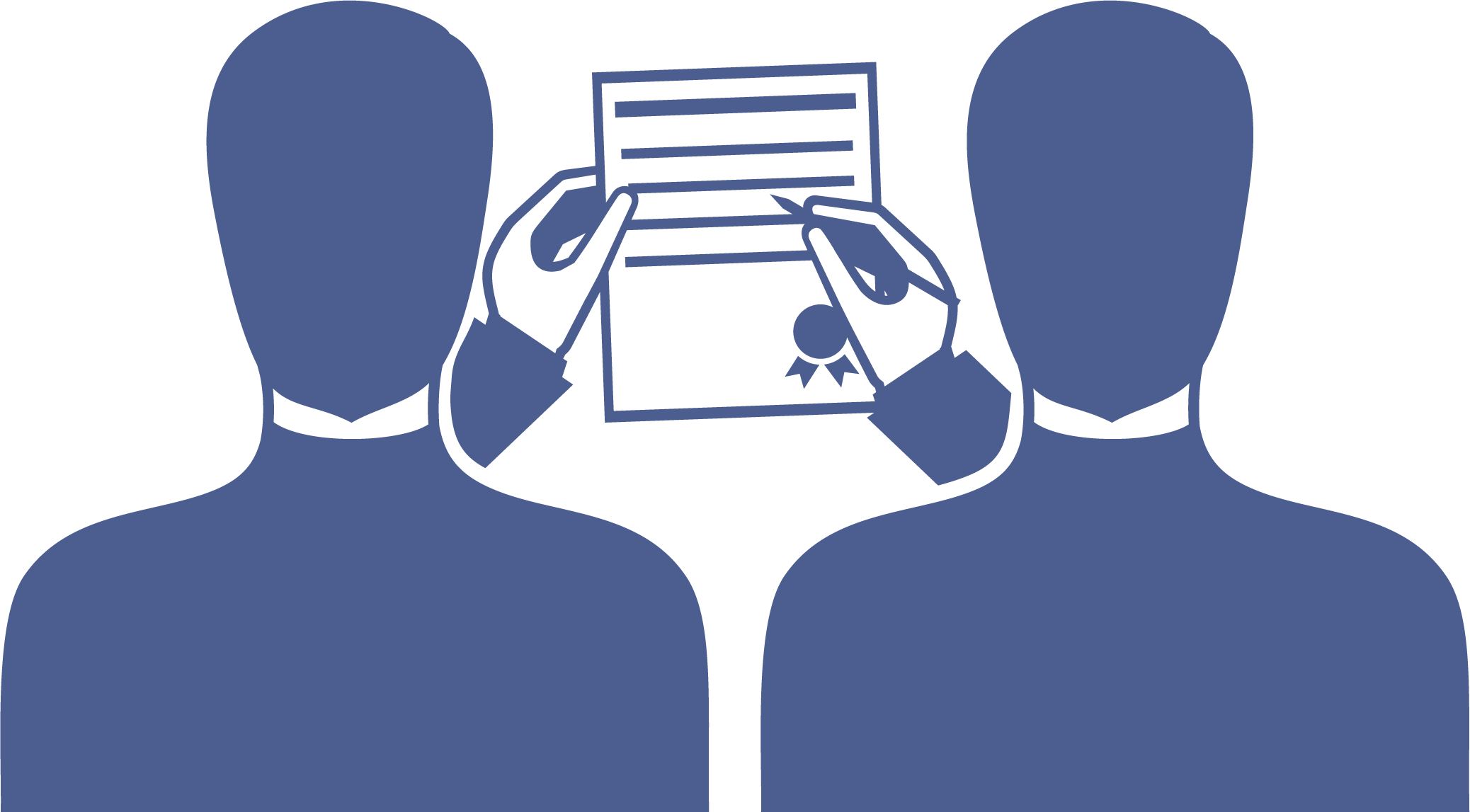 7.   ҚЫЗ ҒҰМЫРДЫҢ ҚҰПИЯЛАРЫ. СЕКРЕТЫ ИЗ ЖИЗНИ ДЕВУШКИ
8.   ҚЫЗДАР БІЛУГЕ ТИІС... ДЕВУШКИ ДОЛЖНЫ ЗНАТЬ...
ЖЕҢГЕ КЕҢЕСІ
Работа клуба будет поддерживаться онлайн-школой на портале
Спикеры клуба: представители старшего поколения, эксперты
Организаторы клуба: педагоги
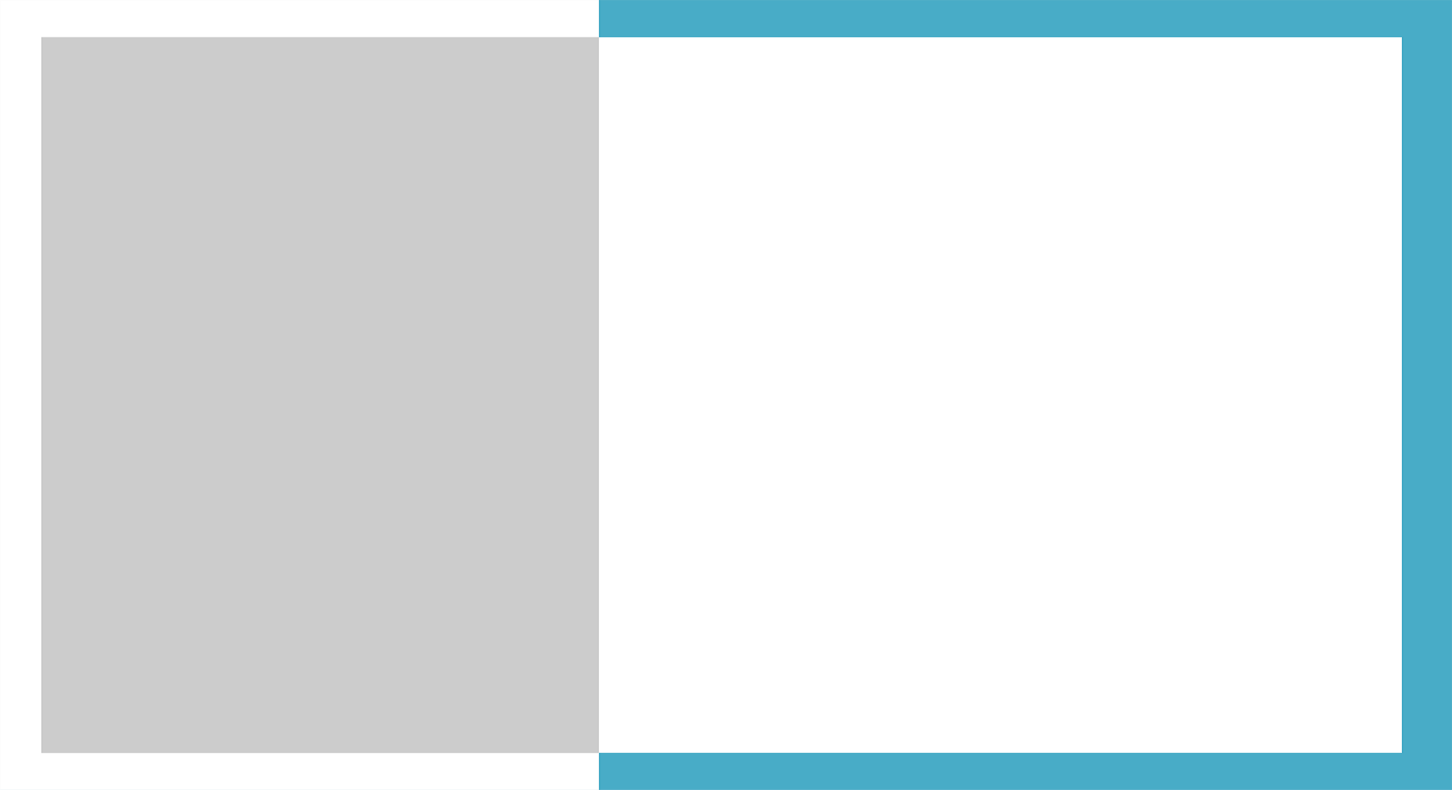 Организации образования могут самостоятельно определять  темы занятий в объеме 20–30% от программы курса с учетом потребностей организации образования и запросов родителей
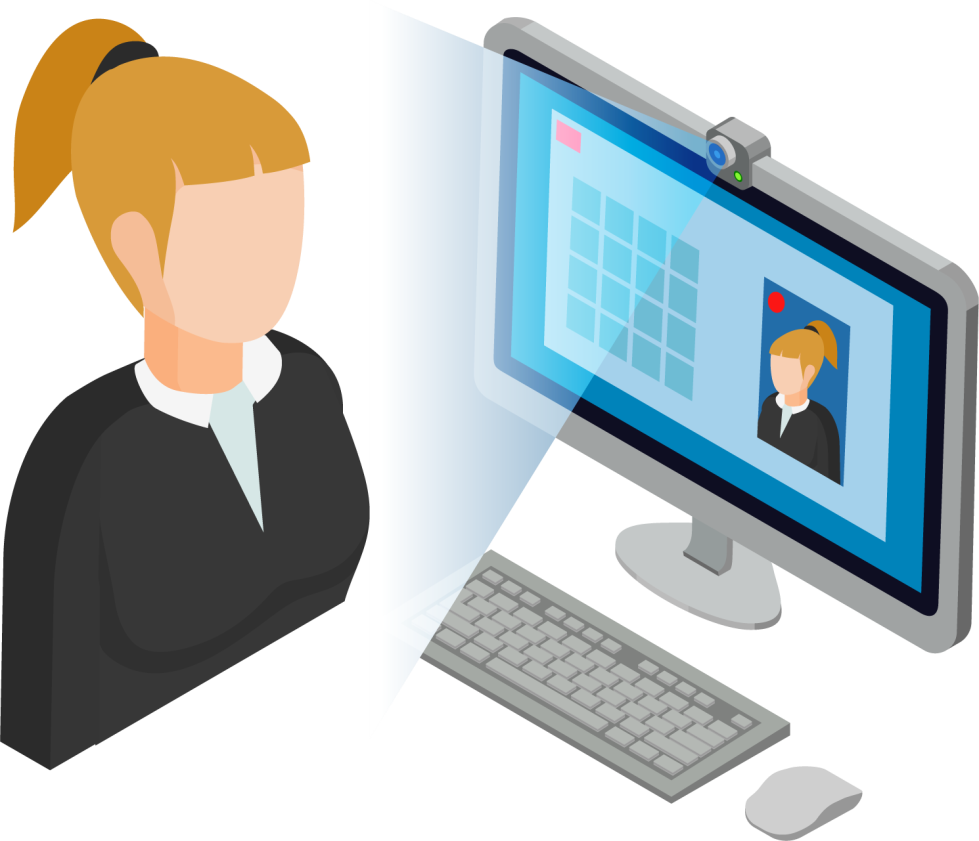 Для определения потребностей родителей в психолого-педагогической поддержки организация образования проводят анкетирование
Предлагаются примерные вопросы для определения запросов родителей. Организации образования могут расширить спектр вопросов анкетирования, с учетом имеющихся проблем и особенностей региона.
7
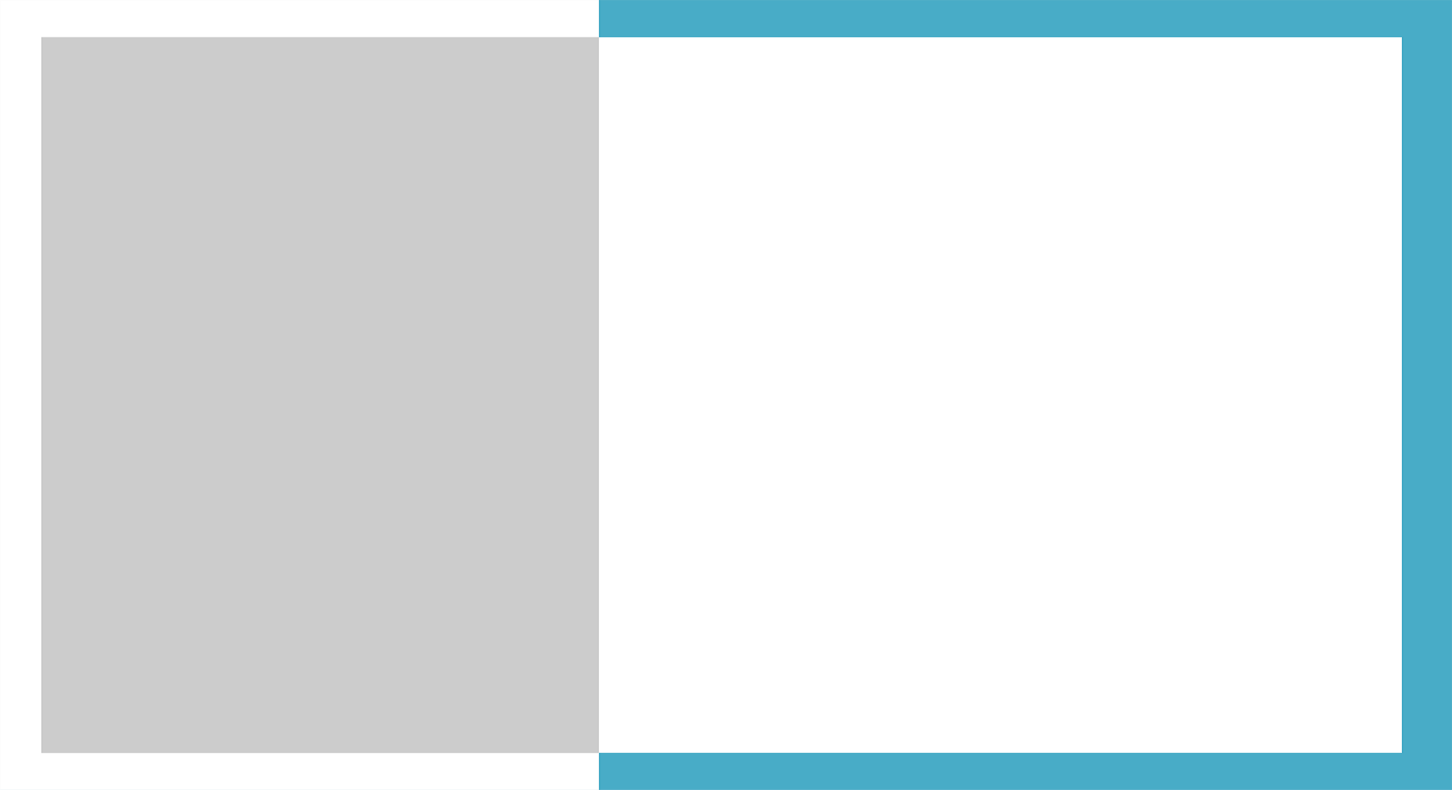 Требования к составлению анкеты
помнить о главной цели – получение информации для профессиональных нужд педагога;
• разрабатывать с учетом контингента детей и особенностей их микросоциального окружения;
• вопросы должны формулироваться с учетом образовательного уровня конкретных родителей;
• обязательно применять уважительное обращение «Вы»;
• анкета должна быть компактной;
• структура анкеты должна быть представлена тремя разделами: обращение к родителю, вопросы, благодарность за ответы;
• располагать вопросы по принципу «от простого к сложному»;
• формулировать вопросы предельно конкретно;
• каждый вопрос должен быть самостоятельным и логически отдельным;
• использовать при оформлении анкеты достаточно крупный шрифт, оставлять место для ответов родителей.
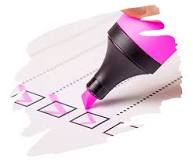 8
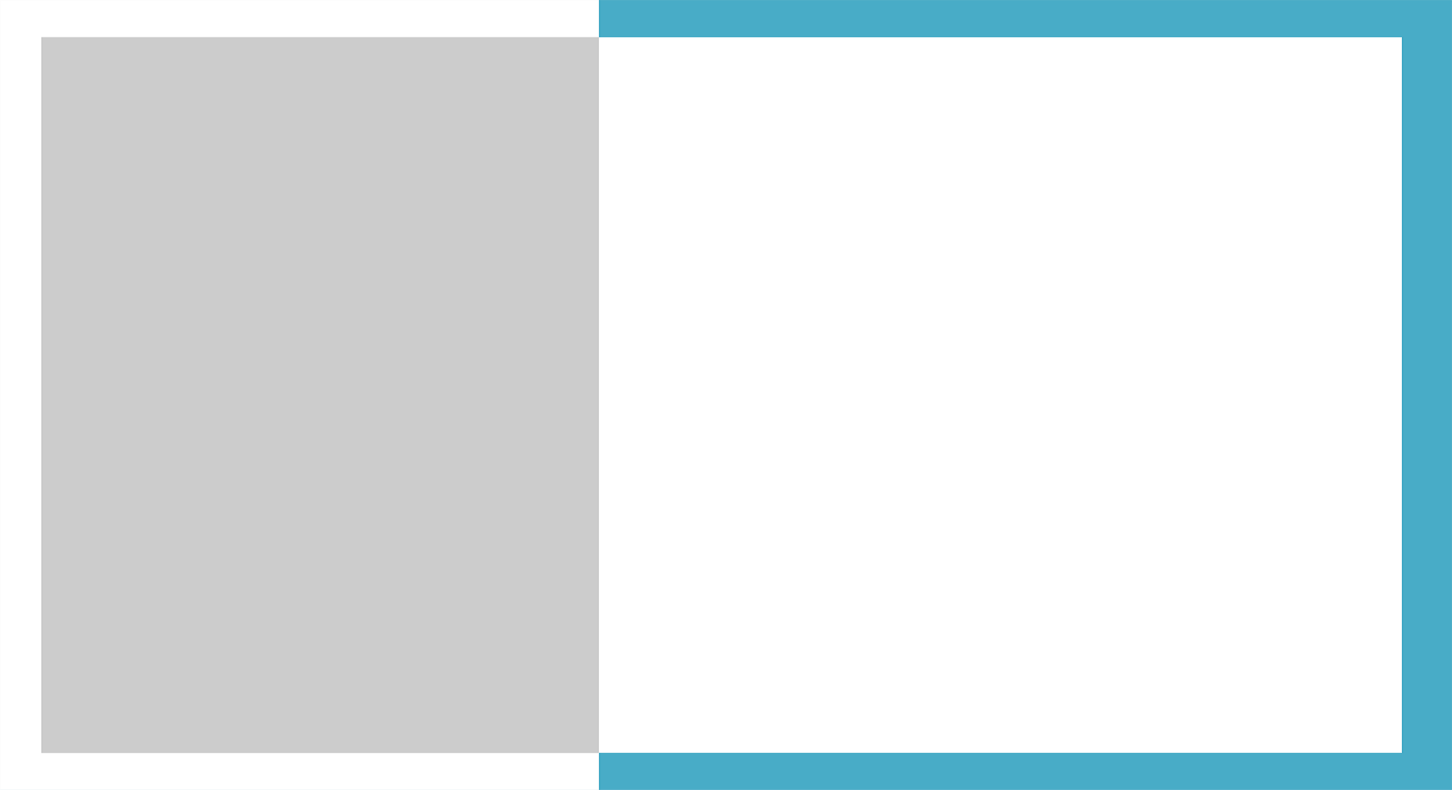 Достоинства метода анкетирования
получение информации о разных аспектах, связанных с семейным воспитанием;
• компенсирует невозможность непосредственного контакта с тем, кому она предназначена;
• позволяет охватить большое количество семей воспитанников;
• предоставляет больше времени на взвешенный, вдумчивый ответ;
• простота обработки полученных данных.
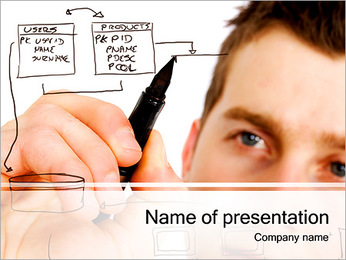 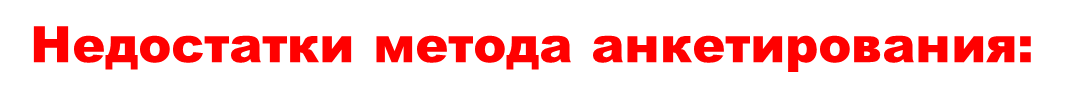 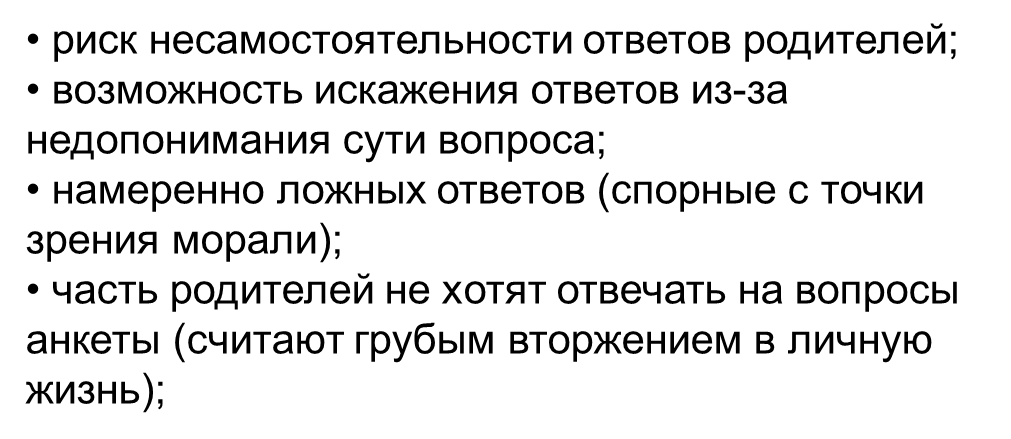 9
АНКЕТА №1
Определение потребности родителей в психолого-педагогических знаниях 

1.	Укажите класс, в котором учится Ваш ребенок. (Если в семье несколько школьников, укажите их классы)
2.	Оцените уровень сложности для Вас каждого из направлений воспитания по пятибалльной шкале. (Цифра «1» – самое сложное, на Ваш взгляд, направление, а цифра «5» – самое легкое).
●	интеллектуальное воспитание;
●	национальное воспитание;
●	нравственно-духовное воспитание;
●	патриотическое воспитание;
●	правовое воспитание;
●	трудовое воспитание;
●	физическое воспитание;
●	экологическое воспитание;
●	эмоциональное воспитание;
●	эстетическое воспитание.
3.	Какие вопросы в воспитании ребенка Вас волнуют? (Можно выбрать несколько ответов).
●	Как предотвратить суицид
●	как предотвратить травлю ребенка в школе сверстниками
●	как предотвратить интернет-зависимость
●	как улучшить взаимоотношения с ребенком
●	как научить ребенка регулировать эмоции
●	как помочь ребенку в его социализации
●	как научить ребенка вести здоровый образ жизни
●	как помочь ребенку в обучении
●	как развить жизнестойкость и стрессоустойчивость
●	как качественно проводить время с ребенком
●	как помочь ребенку найти свое призвание 
●	другое 
4.	Какие трудности в воспитании ребенка Вы испытываете в настоящее время? (Дайте, пожалуйста, развернутый ответ. Например, не знаете чем занять ребенка в свободное время, как разделить обязанности по дому между детьми и др.)
10
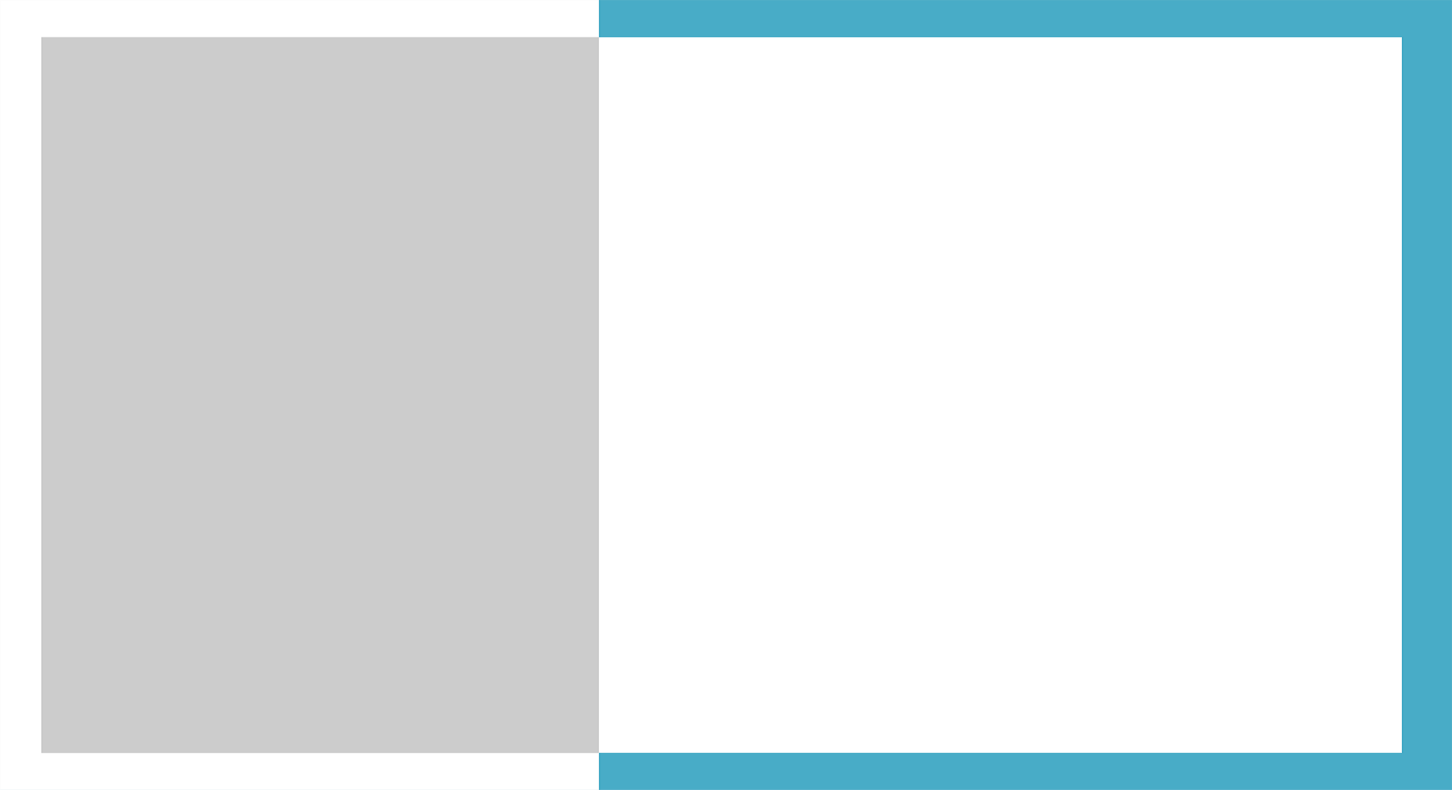 Мониторинг деятельности Центра педагогической поддержки Родителей
Целью мониторинга является сбор, обобщение, анализ, обработка информации об удовлетворенности родителей занятиями в Центре  и вовлеченности родителей в образовательный и воспитательный процессы своих детей.
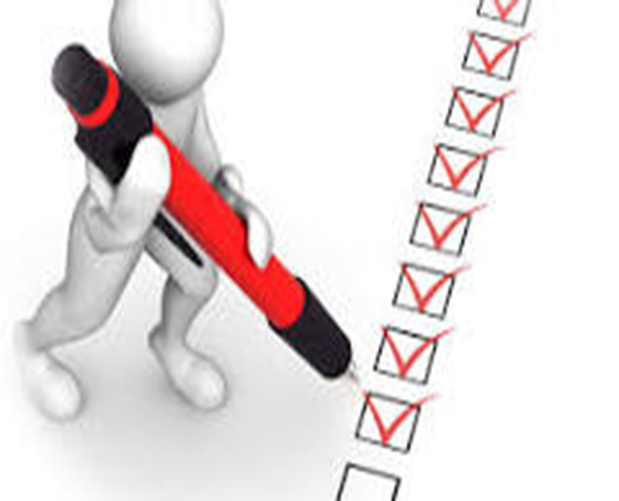 Объектами мониторинга эффективности Центра педагогической поддержки родителей  являются:
статистические данные о количестве слушателей и посещаемости занятий;
удовлетворенность слушателей Центра полученными знаниями;
вовлеченность родителей в образовательный и воспитательный процессы своих детей

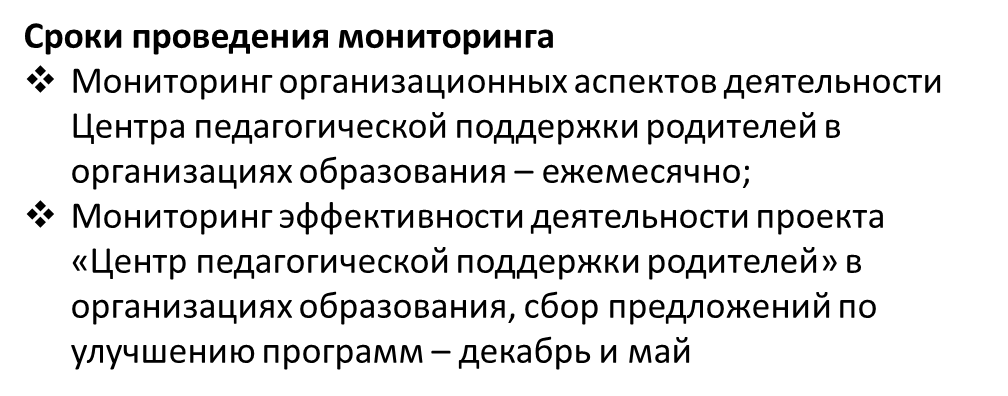 11
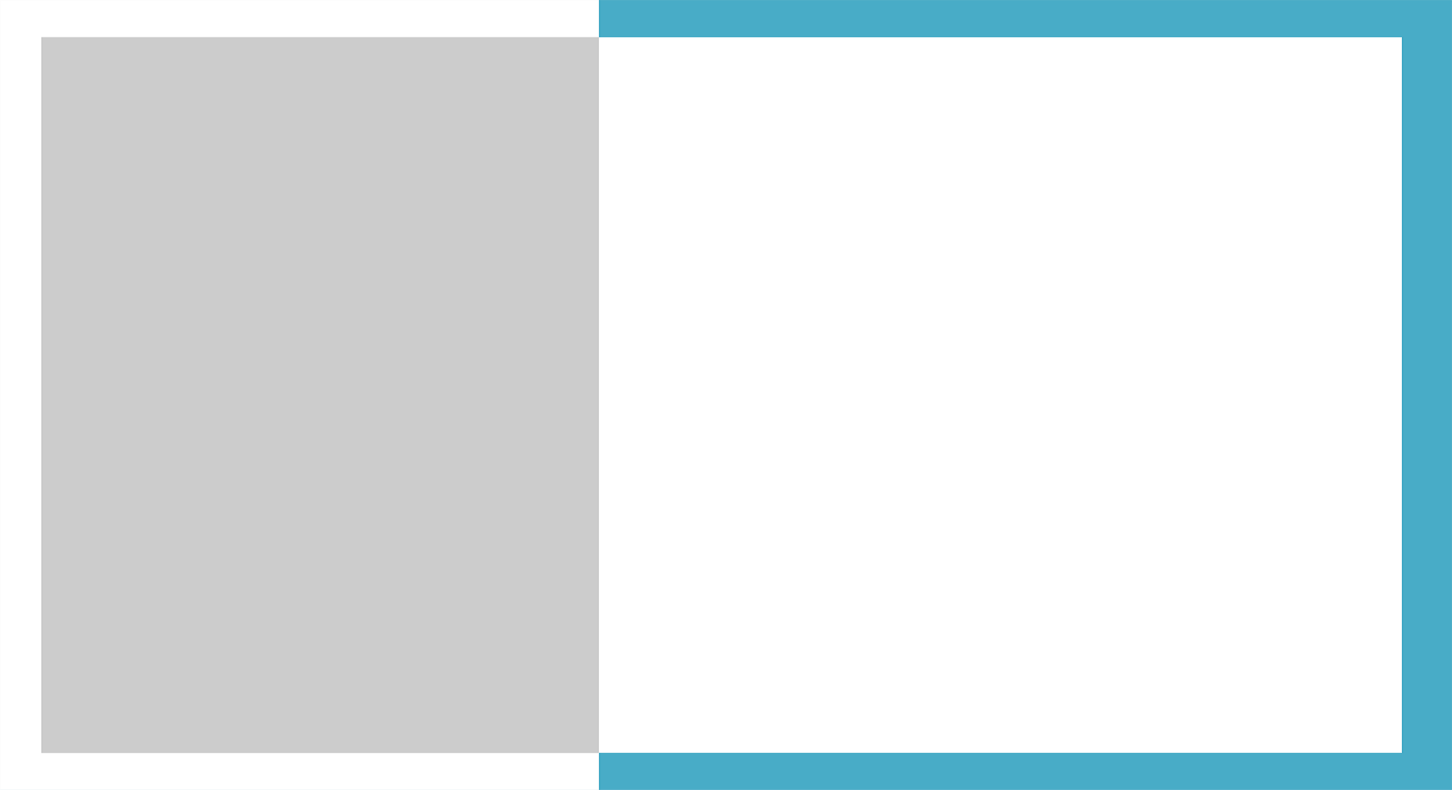 1.	Интересным ли для Вас было содержание занятий Центра педагогической поддержки родителей? (Оцените по пятибалльной шкале, где цифра «1» – совсем неинтересно, цифра «5» – очень интересно).
2.	Оцените качество преподавания в Центре педагогической поддержки родителей по пятибалльной шкале. (Цифра «1» – низкое качество, цифра «5» – высокое качество преподавания. Критерии качества: доступность содержания, интерактивность занятия, красивая грамотная речь, убедительность, профессионализм изложения материала. Отсутствие одного из критериев снижает оценку на 1 балл).
Оцените степень новизны полученной информации по пятибалльной шкале. (Цифра «1» – нет новой информации, цифра «5» –много новой информации).
Будете ли Вы применять полученные знания в воспитании Ваших детей? 
•	Да, буду
•	Нет, не буду
•	Возможно буду/Частично
Поделитесь Вашими пожеланиями по совершенствованию деятельности Центра педагогической поддержки родителей (Дайте, пожалуйста, развернутый ответ).
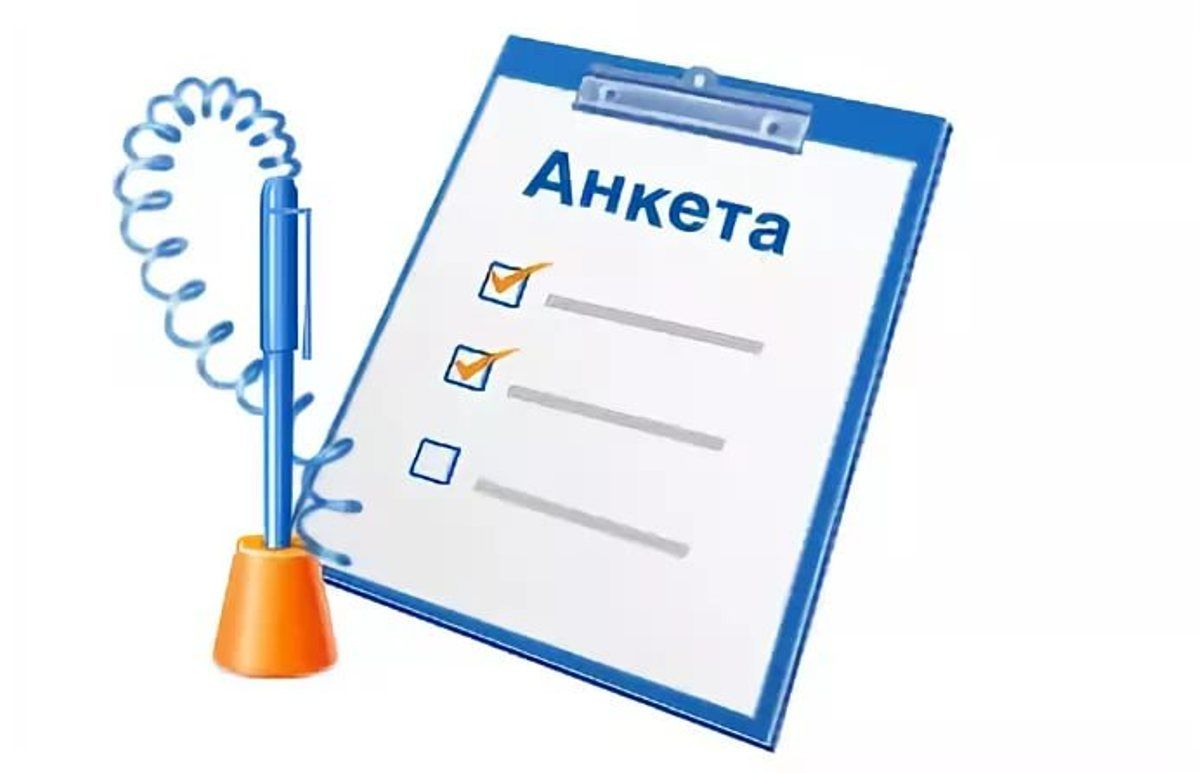 12
Порядок организации педагогической поддержки родителей  в воспитании и развитии детей
Порядок организации педагогической поддержки родителей  в воспитании и развитии детей
НАУЧНО-МЕТОДИЧЕСКАЯ ПОДДЕРЖКА ДЕЯТЕЛЬНОСТИ ЦЕНТРОВ
ПОДГОТОВЛЕНЫ
МЕТОДИЧЕСКИЕ РЕКОМЕНДАЦИИ ПО ПЕДАГОГИЧЕСКОЙ ПОДДЕРЖКИ РОДИТЕЛЕЙ  В ОРГАНИЗАЦИЯХ ОБРАЗОВАНИЯ РЕСПУБЛИКИ КАЗАХСТАН
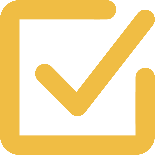 РУКОВОДСТВО для педагогов ПО ПРОВЕДЕНИЮ ЗАНЯТИЙ с РОДИТЕЛями
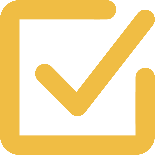 ВИДЕОЗАНЯТИЯ,
ВИДЕОРОЛИКИ
ЧЕК-ЛИСТЫ
Положение о Центре педагогической поддержки родителей
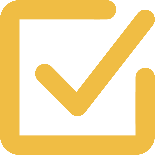 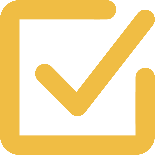 ДЛЯ ПродвижениЯ в СМИ, социальных сетях БУДУТ ОРГАНИЗОВАНЫ:
прямые эфиры  
интервью
репортажи
анонсы важных событий
широкий обмен мнениями
БУДУТ РАЗРАБОТАНЫ:
портал
цифровые ресурсы
контент онлайн-школы 
видеоматериалы
чек-листы
С СЕНТЯБРЯ БУДУТ ОРГАНИЗОВАНЫ: 
22 вебинара
4 семинара
5 мастер-классов
1 конференция для педагогов
ПРОВЕДЕНИЕ МОНИТОРИНГОВЫХ ИССЛЕДОВАНИЙ
ОРГАНИЗАЦИИ ОБРАЗОВАНИЯ
ННПИБД «ӨРКЕН»
Выявление потребности родителей в освещении определённых проблем (входное анкетирование в начале учебного года)
Выявление уровня удовлетворенности родителей (опрос родителей по завершении курсов)
Оценка эффективности деятельности центра: диагностика уровня родительской вовлеченности в образовательный процесс своих детей (входное и выходное анкетирование, глубинные интервью)
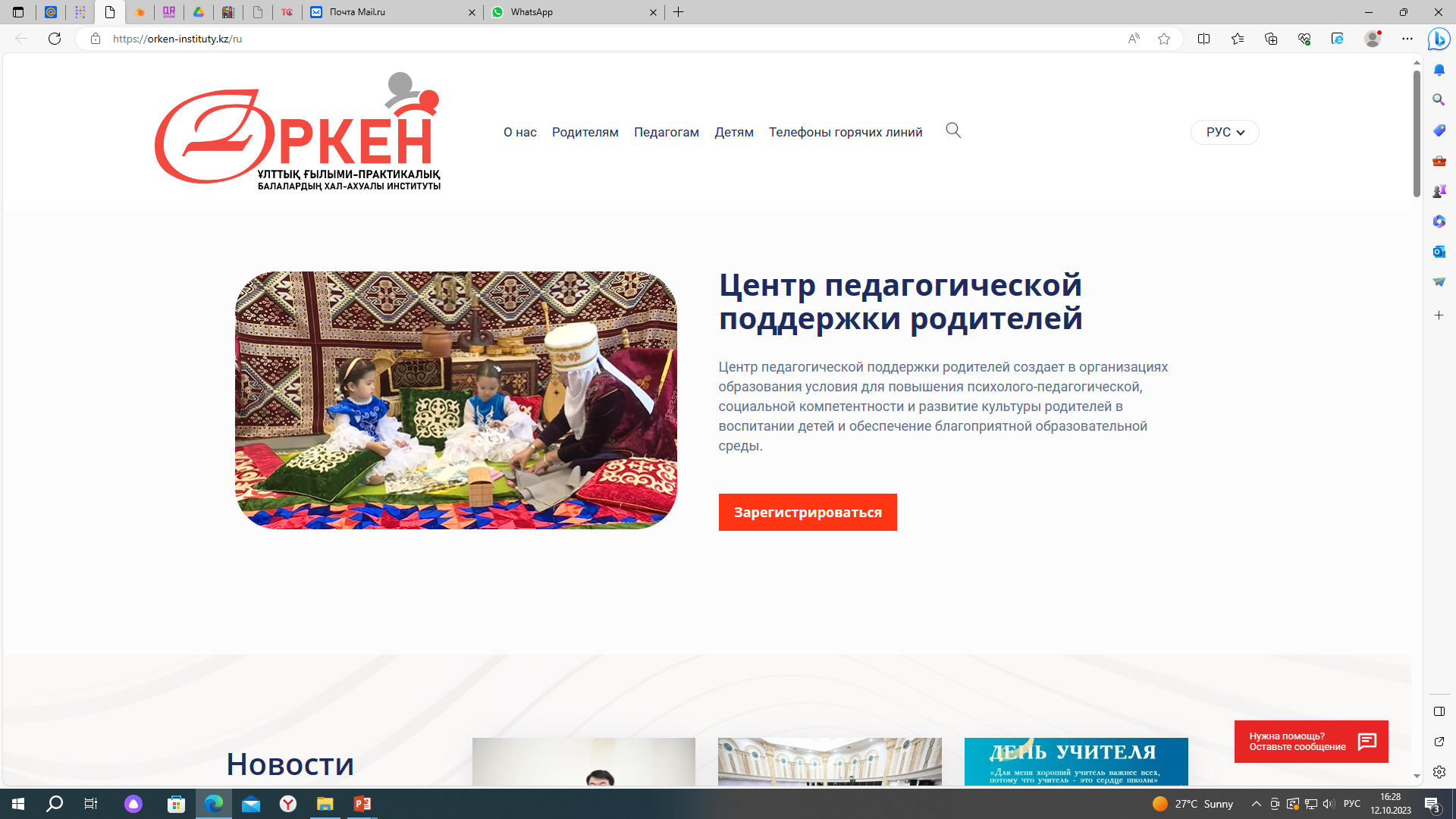 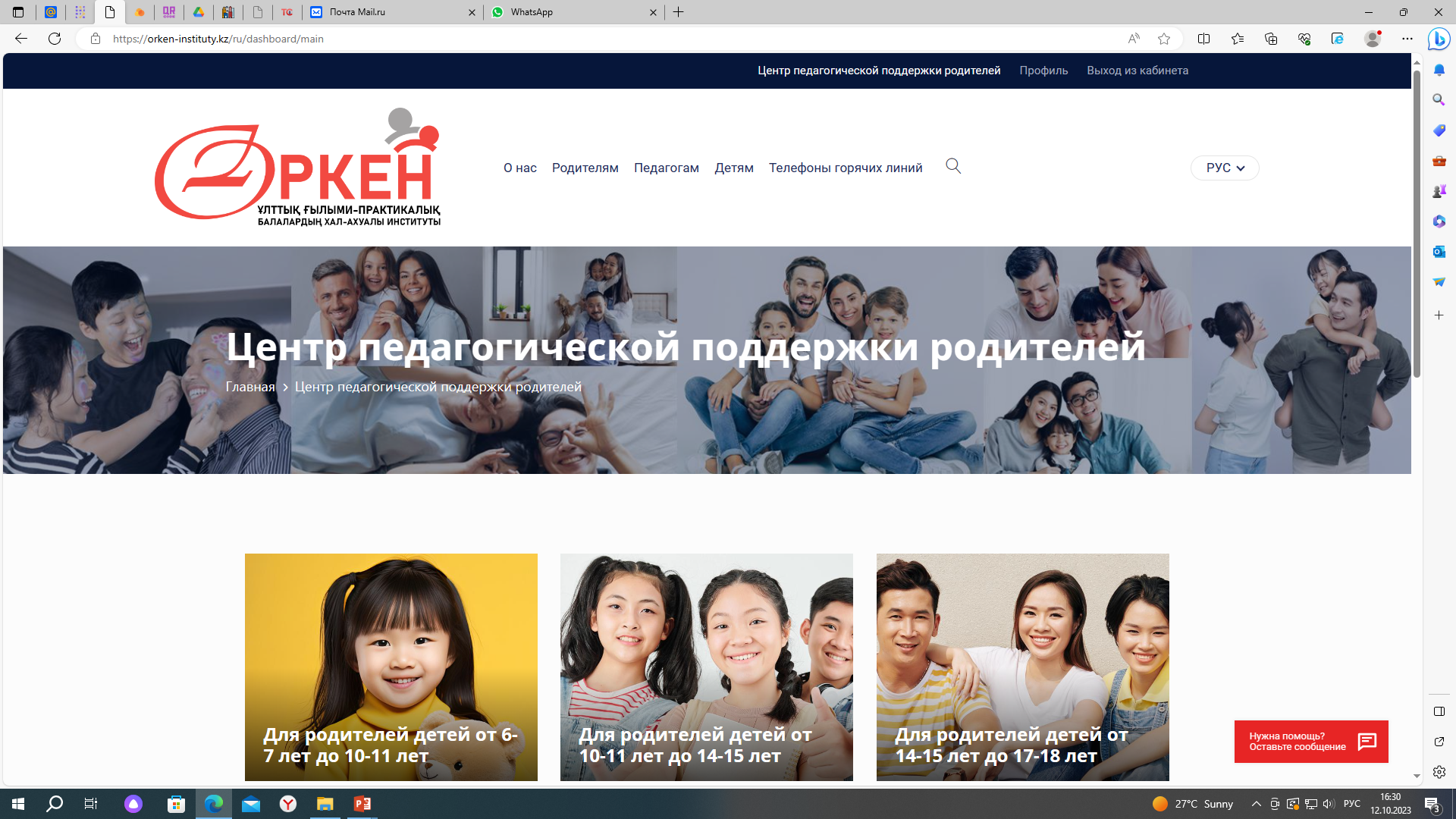 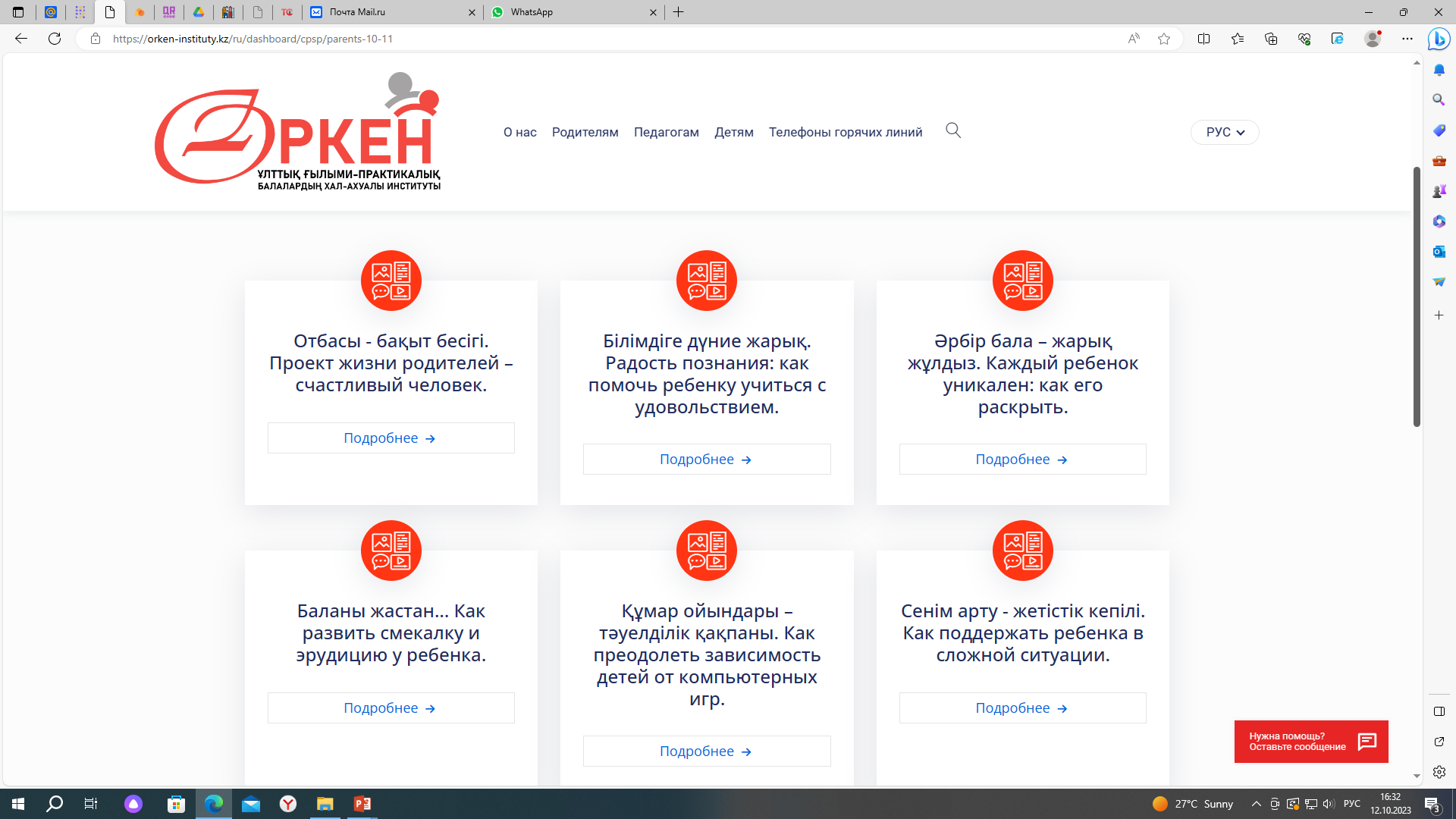 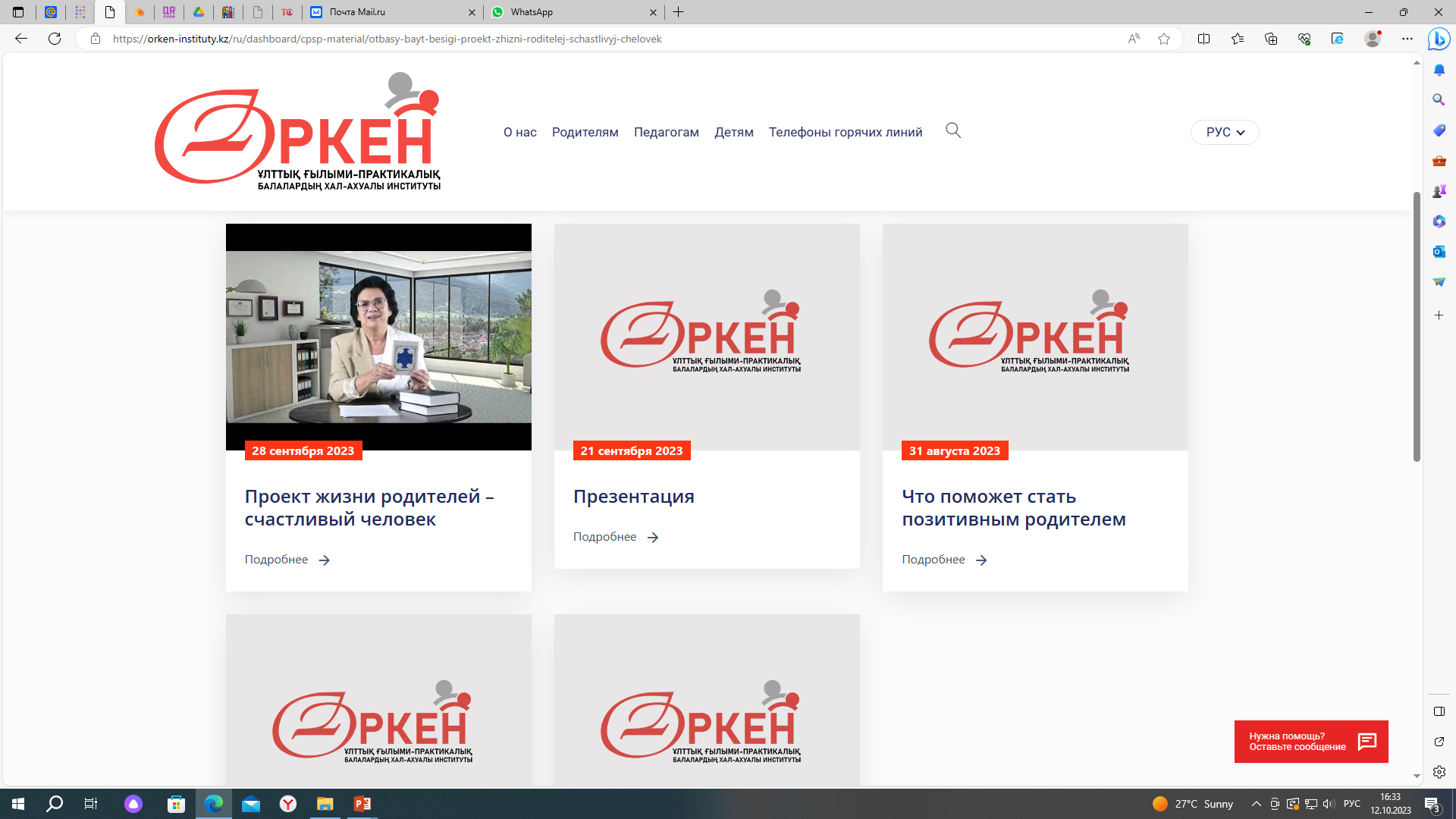 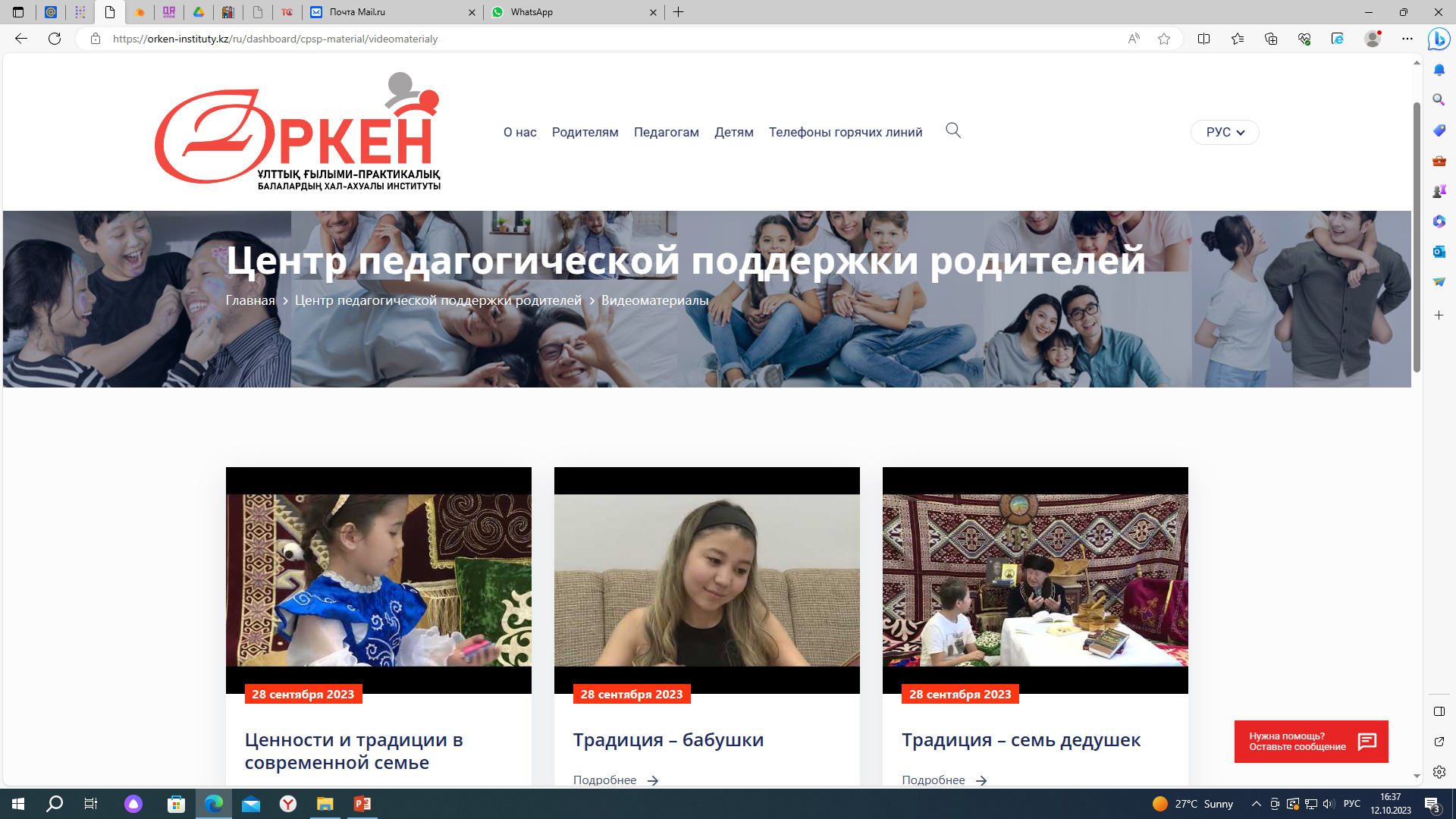 Руководство по педагогической поддержке родителей в организации образования
orken-instituty.kz
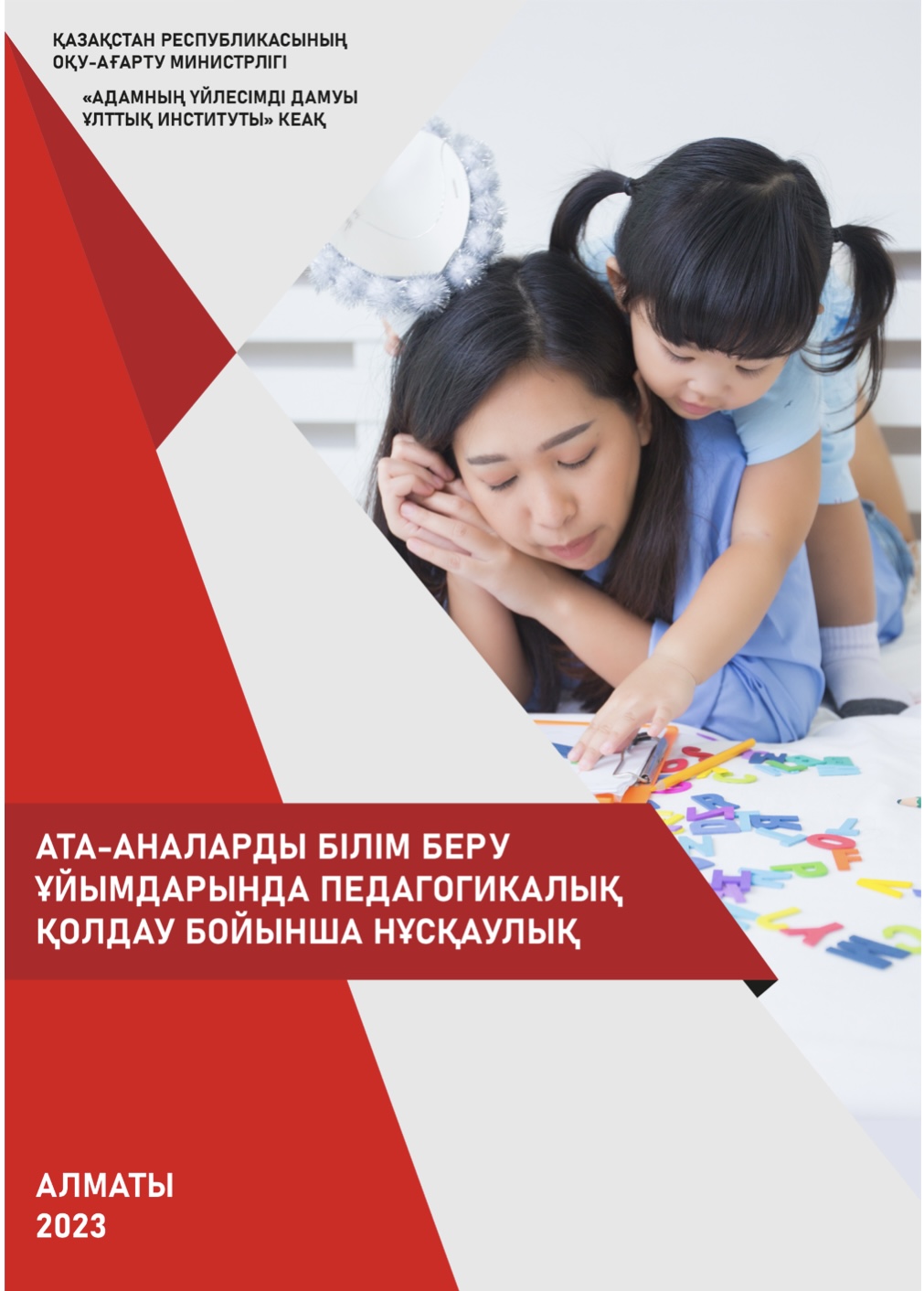 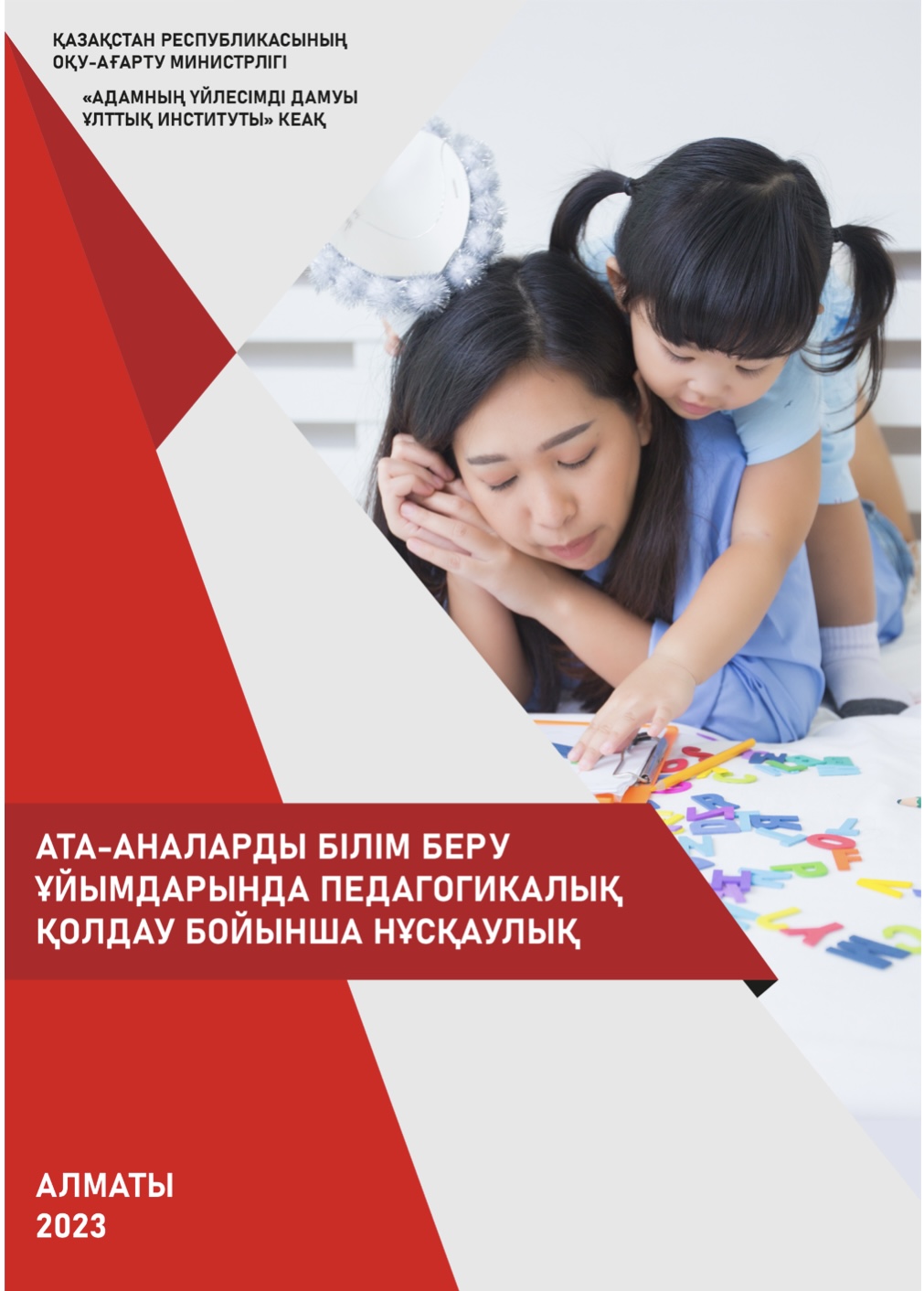 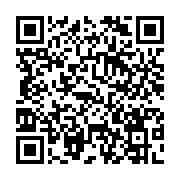 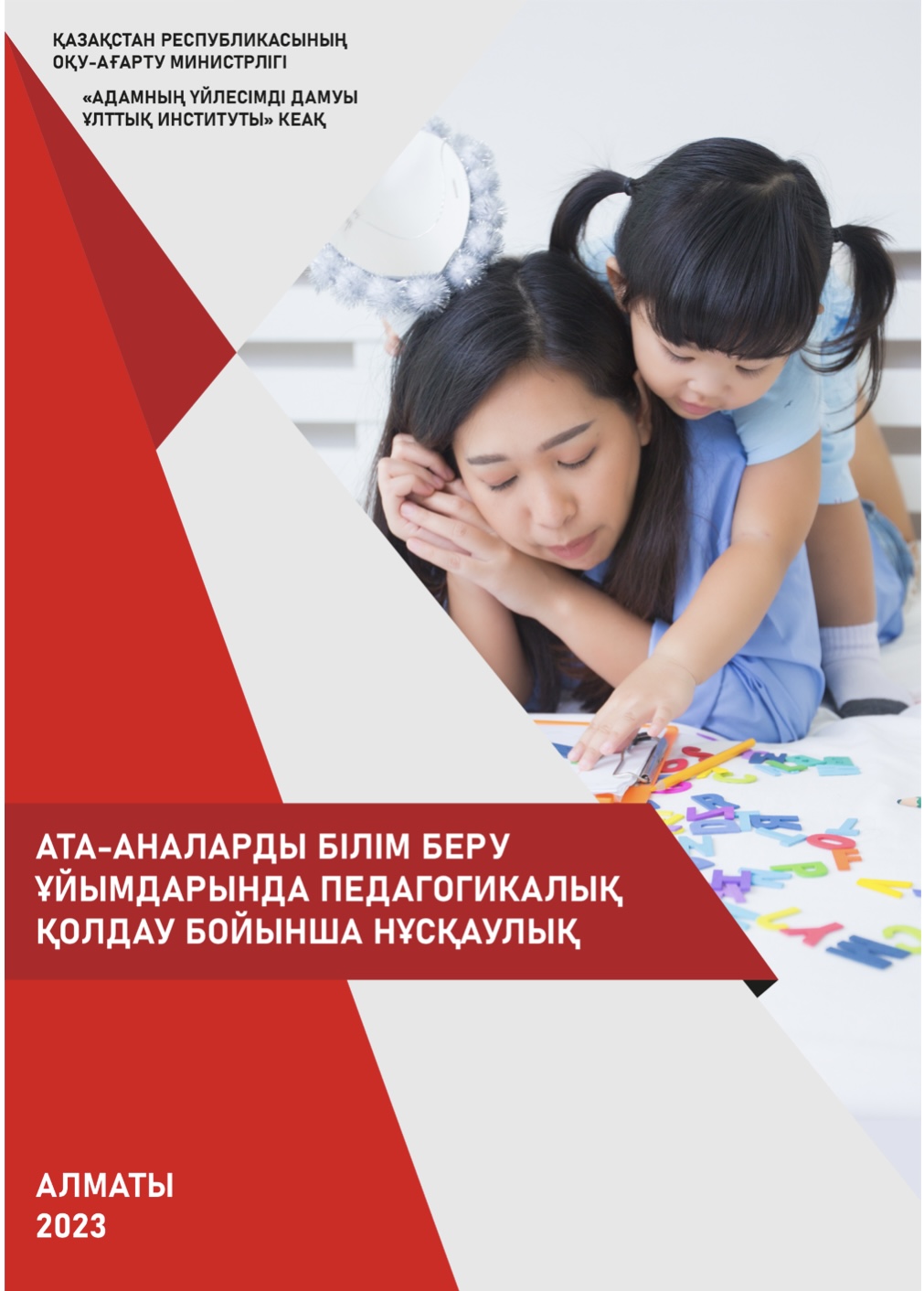 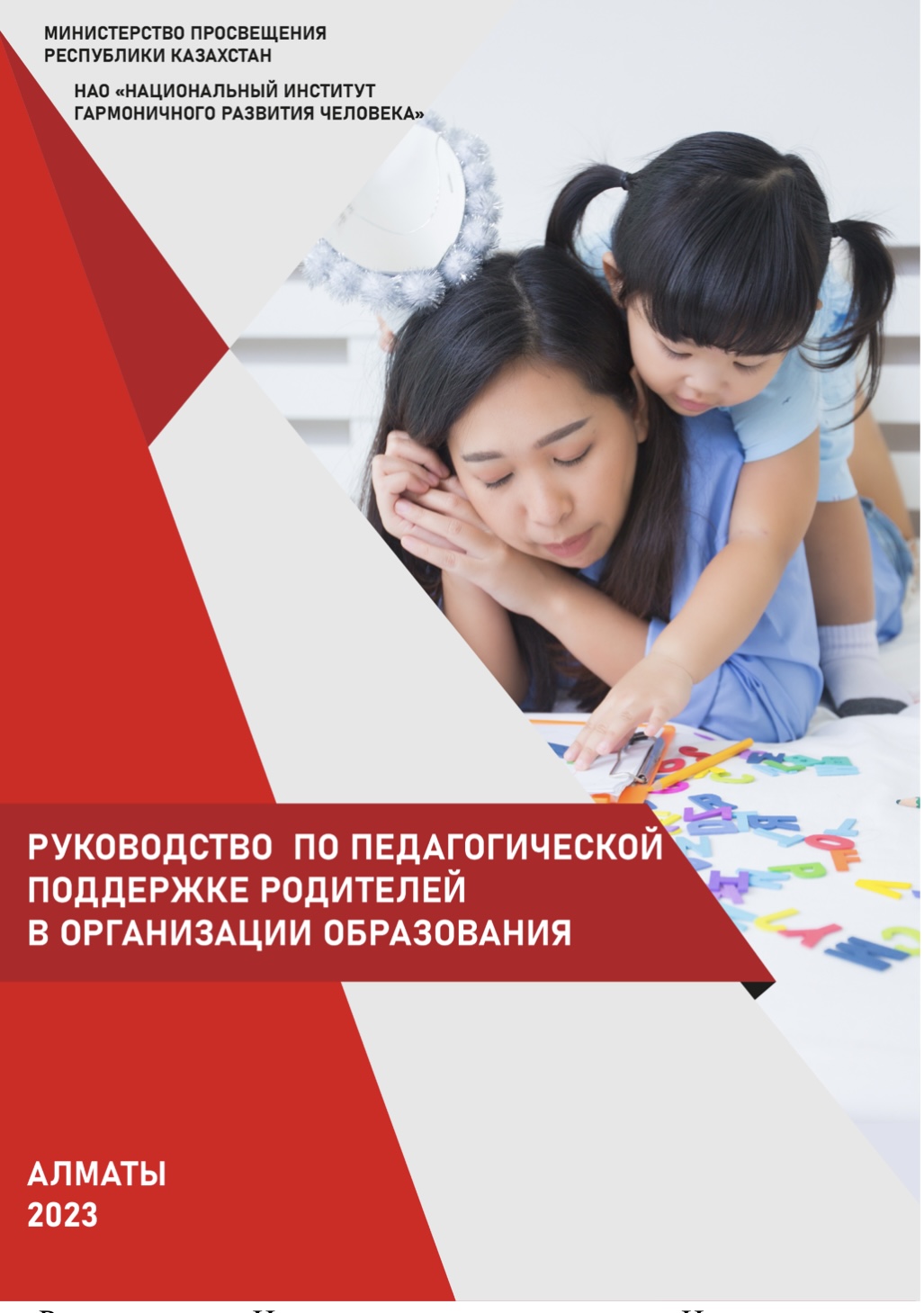 Отсканируйте QR код
Благодарим за внимание!